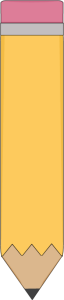 Class News
2nd Grade
Jan. 4-5
Spelling Words

Happy New Year! 
No spelling due to short week!
Ms. Mayo
School- 620-845-2585
Cell- 620-517-0941
Email- kmayo@usd360.com
Classroom Website-  www.weebly.mrskaramayo.com
Classroom Twitter-
@mskmayo
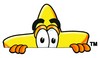 A Peek at this Week…
All 2nd Graders received a new AR goal for January today! They all got their goal in Dec. and will have a party tomorrow. 
I hope everyone had a great break and is ready to get back to work.  This is a busy and important learning time for us, please make sure you are checking your students bag each night and also reading each night with your student. Please take some time during the week to work on addition and subtraction facts.  The easiest way to do this is with flashcards but there are also several good websites and apps out there for these skills as well. This needs to be mastered to be successful in 3rd grade where they move on to multiplication early in the year. 
No School January 15th for Teacher In-Service